Vocabulary
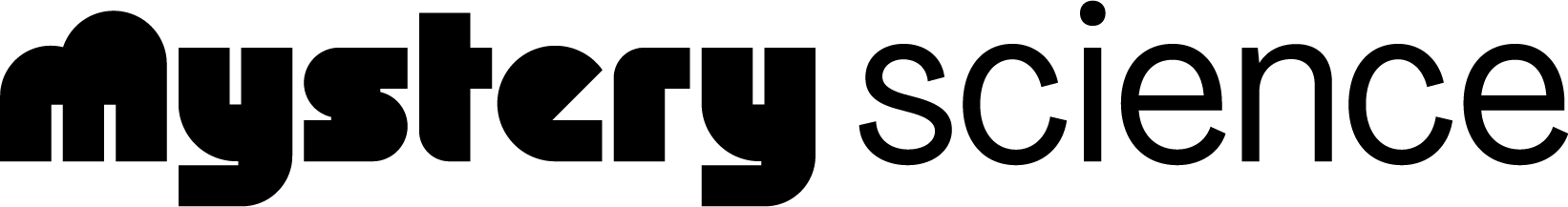 Lesson: What’s the best way to get rid of mosquitoes?
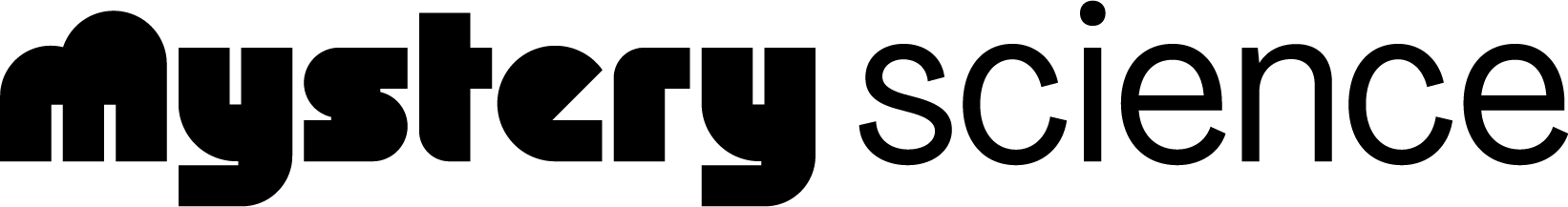 What’s the best way to get rid of mosquitoes?